Лекция
Шрифты
Шрифты TrueType и ОрепТуре, доступные программам Windows Forms, являются контурными. Это значит, что каждый знак определяется набором прямых линий и сплайнов.
 Такие шрифты можно плавно масштабировать. Определения шрифтов содержат разметку, которая помогает избежать искажений, возникающих при преобразовании координат с плавающей запятой в дискретные размеры координатной сетки, Так как знаки шрифта определяются набором прямых линий и кривых, они хорошо интегрируются с остальной частью графической системы Windows Forms. 
Знаки шрифта можно преобразовать, окрасить любыми кистями и сделать частью графического контура
Закрашивание текста кистью
using System.Drawing.Drawing2D;
public Bricks(){
text = "Bricks";
strText = "Bricks";
font = new Font("Times New Roman", 144);}

protected override void DoPage{Graphics grfx, Color clr, int cx, int cy){
SizeF sizef = grfx.MeasureString(strText, font);
Brush hbrush = new HatchBrush(HatchStyle.HorizontalBrick,
Color.White, Color.Red);
grfx.DrawString(strText, font, hbrush, (cx - sizef.Width) / 2,
(cy - sizef.Height) / 2);}
Результат
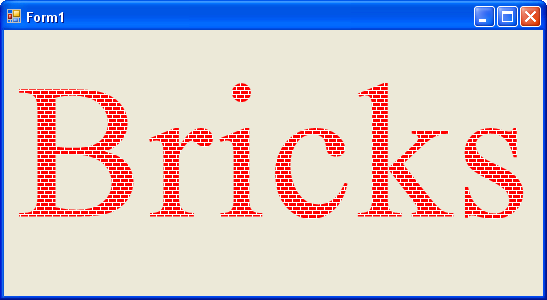 Штриховые кисти работают лучше с большими шрифтами. С помощью узких штриховых кистей внешний вид можно улучшить, используя оконтуривание знаков.
Градиентная кисть
private void Form1_Paint(object sender, PaintEventArgs e)
        {
            int cx = ClientSize.Width;
            int cy = ClientSize.Height;
            Graphics grfx = e.Graphics;
            SizeF sizef = grfx.MeasureString(strText, font);
            PointF ptf=new PointF((cx - sizef.Width) / 2, (cy - sizef.Height) / 2);
            RectangleF rectf=new RectangleF(ptf,sizef);
               
            LinearGradientBrush lgbrush = new LinearGradientBrush(rectf, Color.Blue, Color.Red, LinearGradientMode.ForwardDiagonal);
            grfx.DrawString(strText, font, lgbrush, ptf);

        }
Результат
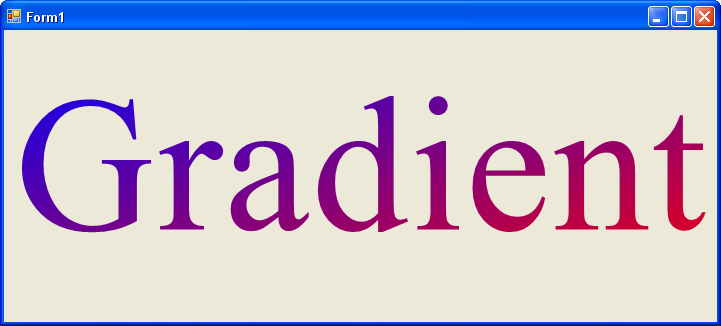 Если вставить две строчки;
sizef.Width /= 8;                  sizef.Height /= 8;
перед RectangleF и строку:
Igbrush.WrapMode = WrapMode.TileFlipXY;
после создания кисти вы получите небольшую мозаичную кисть, которая выглядит так:
Результат
Тень, сплошные кисти
int cx = ClientSize.Width;
            int cy = ClientSize.Height;
            Graphics grfx = e.Graphics;
            SizeF sizef = grfx.MeasureString(strText, font);
           float x = (cx - sizef. Width) / 2;
           float y = (cy - sizef.Height) / 2;
            grfx.Clear(Color. White);
            grfx.DrawString(strText, font, Brushes.Gray, x, y);
            grfx.DrawString(strText, font, Brushes.Black, x - 10,y - 10);
Результат
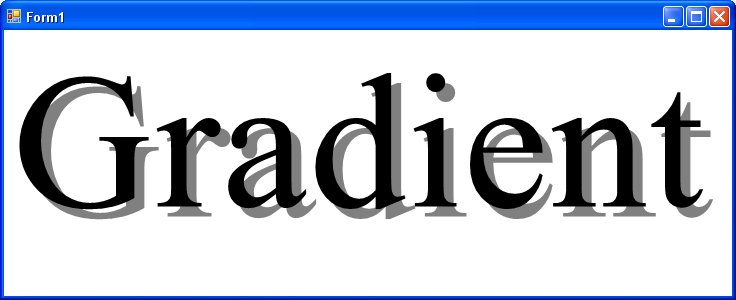 Рельефный текст
int cx = ClientSize.Width;
int cy = ClientSize.Height;
Graphics grfx = e.Graphics;
SizeF sizef = grfx.MeasureString(strText, font);
float x = (cx - sizef. Width) / 2;
float y = (cy - sizef.Height) / 2;
grfx.Clear(Color. White);
grfx.DrawString(strText, font, Brushes.Gray, x, y);
grfx.DrawString(strText, font, Brushes.White,  x -+ 3,y -+ 3);
Результат
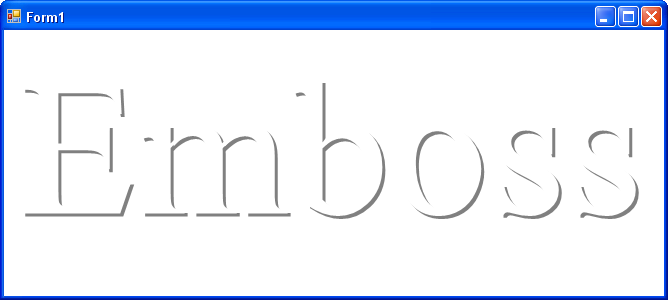 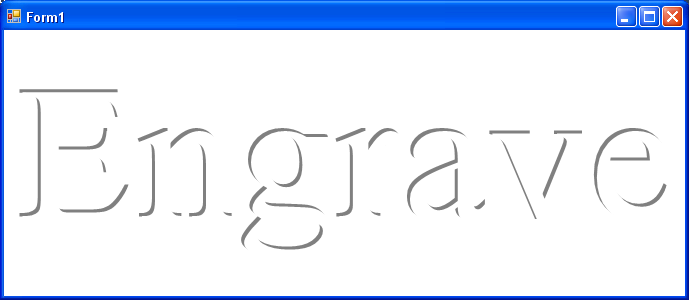 По сути эти два эффекта одинаковы. Единственная разница — в выборе положительного или отрицательного сдвига между двумя выводимыми текстами. 
Так как мы привыкли, что источник света находится сверху, появление тени внизу и справа от знаков интерпретируется как выступающий текст, а тень сверху и слева — как утопленный. 
Перевернув монитор вверх ногами, вы увидите, что эффект изменится на противоположный.
Как показано в следующей программе, если рисовать одну и ту же текстовую строку несколько раз в одном и том же цвете, можно достичь объемного эффекта.
int cx = ClientSize.Width;
int cy = ClientSize.Height;
int iReps=50;
Graphics grfx = e.Graphics;
SizeF sizef = grfx.MeasureString(strText, font);
float x = (cx - sizef. Width-iReps) / 2;
float y = (cy - sizef.Height+iReps) / 2;
grfx.Clear(Color.LightGray);
for (int i = 0; i < iReps; i++)
   grfx.DrawString(strText, font, Brushes.Black, x + i, y - i);
  grfx.DrawString(strText, font, Brushes.White, x + iReps, y - iReps);
Результат
Вращение текста
int cx = ClientSize.Width;
 int cy = ClientSize.Height;
Graphics grfx=e.Graphics;
int iDegrees = 20;
Brush brush = new SolidBrush(Color.Red);
StringFormat strfmt = new StringFormat();
strfmt.LineAlignment = StringAlignment.Center;
grfx.TranslateTransform(cx / 2 , cy / 2);
for (int i = 0; i < 360; i +=iDegrees)
{
    grfx.DrawString(strText, font, brush, 0, 0, strfmt);
    grfx.RotateTransform(iDegrees);
}
Результат
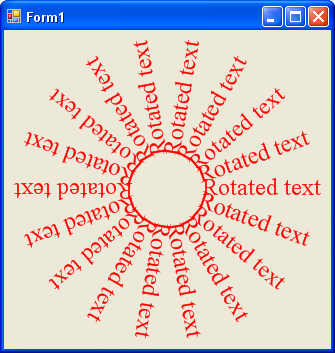 Метод вызывает TranslateTransform, чтобы выставить начальную точку
в центре экрана. 
Затем он рисует 18 строк текста, каждая из которых повернута на 20 относительно предыдущей вокруг начальной точки. Метод DrawString использует объект StringFormat, который центрирует текстовую строку по вертикали. Текстовая строка начинается с 3-5 пустых знаков, чтобы не было мешанины в центре. Вот результат работы программы с 18-пунктным шрифтом
Вспомогательные функции
public float GetAscent(Graphics grfx, Font font)
        {
            return font.GetHeight(grfx) *
            font.FontFamily.GetCellAscent(font.Style) / font.FontFamily.GetLineSpacing(font.Style);
        }

        public float GetDescent(Graphics grfx, Font font)
        {
            return font.GetHeight(grfx) *
            font.FontFamily.GetCellDescent(font.Style) / font.FontFamily.GetLineSpacing(font.Style);
        }
Методы GetAscent и GetDescent вычисляют высоту с надстрочным элементом и высоту подстрочного элемента для определенного шрифта
Зеркальное отражение
int cx = ClientSize.Width;
int cy = ClientSize.Height;
Graphics grfx=e.Graphics;
Brush brush = new SolidBrush(Color.Blue);
float fAscent = GetAscent(grfx, font);
StringFormat strfmt = StringFormat.GenericTypographic;
grfx.TranslateTransform(cx / 2 , cy / 2);
for (int i = 0; i < 4; i++)
{
 GraphicsState grfxstate = grfx.Save();
 grfx.ScaleTransform((i > 1 ? -1 : 1), (i & 1) == 1 ? -1 : 1);
 grfx.DrawString(strText, font, brush, 0, -fAscent, strfmt);
 grfx.Restore(grfxstate);
}
Результат
Метод TranslateTransform устанавливает начальную точку в центре клиентской области. Метод ScaleTransform выглядит немного запутанным, но он всего лишь
перебирает 4 комбинации из 1 и -1 для коэффициентов масштабирования при помощи переменной i. Аргумент -fAscent метода DrawString позиционирует текст, так чтобы левый край базовой линии совпадал с начальной точкой:
Комбинация эффектов
for (int i = 0; i < 4; i++)
{
 GraphicsState grfxstate = grfx.Save();
 grfx.RotateTransform(-45);
 grfx.ScaleTransform((i > 1 ? -1 : 1), (i & 1) == 1 ? -1 : 1);
 grfx.DrawString(strText, font, brush,
 			0, -fAscent, strfmt);
 grfx.Restore(grfxstate);
}
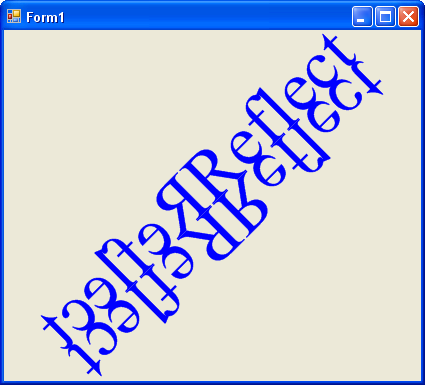 Аффинные преобразования
Любое аффинное преобразование задается матрицей 3x3 с ненулевым определителем и вектором переноса:
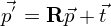 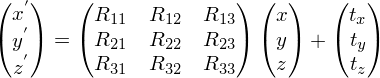 Примеры
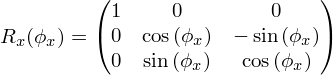 Поворот вокруг ОХ
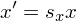 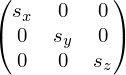 Масштабирование
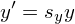 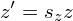 Скос
int cx = ClientSize.Width;
int cy = ClientSize.Height;
Graphics grfx=e.Graphics;
Brush brush = new SolidBrush(Color.Blue);
Matrix matx = new Matrix();
matx.Shear(0.5f, 0);
grfx.Transform = matx;
grfx.DrawString(strText, font, brush, 0, 0);

x`=x+0.5*y		Формулы преобразования
y`=y
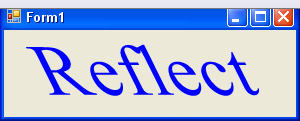 Matrix matx = new Matrix();
matx.Shear(0, 0.5f);
grfx.Transform = matx;
grfx.DrawString(strText, font, brush, 0, 0);
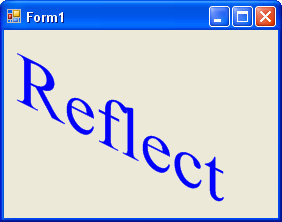 float fAscent = GetAscent(grfx, font);
grfx.TranslateTransform(0, 3 * cy / 4);
GraphicsState grfxstate = grfx.Save();
grfx.MultiplyTransform(new Matrix(1,0,-3,3,0,0));
grfx.DrawString(strText, font, Brushes.DarkGray, 0, -fAscent);
grfx.Restore(grfxstate);
grfx.DrawString(strText, font,
 Brushes.Black, 0, -fAscent);
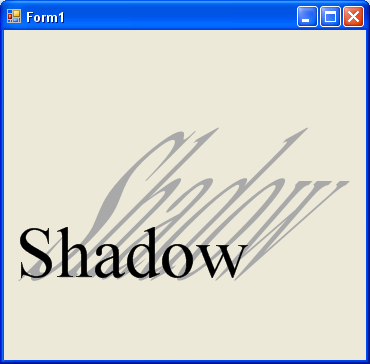 Программа использует метод TranslateTransform, чтобы установить начальную точку с координатами клиентской области (0, 3*су/4). 
Метод MultiplyTransform затем умножает результаты на матрицу:
1		0    	0
-3		3	0
 0		0    	1
Результирующее составное преобразование определяется формулами:
х' = х - 3 * у
у = 3 * у + (3 * су / 4)
Текст и контуры
Класс GraphicsPath включает метод AddString, позволяющий добавлять текстовую строку в контур.
Прямые и кривые, из которых состоят очертания знаков, становятся частью контура. Как обычно, текст немного отличается от других графических объектов, и добавление текста в контур требует специального рассмотрения,
Большинство методов Add в GraphicsPath похожи на соответствующие им методы Draw в классе Graphics.
 Так, используя класс Graphics, можно нарисовать линию:
grfx. DrawLine(pen, x1, y1, х2, у2);
или добавить линию в контур, вызвав метод:
path.AddLine(x1, y1, х2, у2);
Meтод AddLine не требует аргумента Реn, так как контур содержит только координаты линий.
Методы AddString класса GraphicsPath
AddString(string str, FontFamily ff, int iStyle, float fSize, Point pt, StringFormat sf)
AddString(string str, FontFamily ff, int iStyle, float fSize, PointF ptf, StringFormat sf)
AddStringCstring str, FontFamily ff, int iStyle, float fSize, Rectangle rect, StringFormat sf)
AddStringCstring str, FontFamily ff, int iStyle, float fSize, RectangleF rectf, StringFormat sf)
Метод AddString класса GrapbicsPath существенно отличается от метода DrawString класса Graphics.
 Вместо шрифта (как в DrawString) вы задаете три основных компонента, используемые при создании шрифта (гарнитура, начертание и размер), а также расположение (либо точка, либо прямоугольник) и объект StringFormat.
Третий аргумент определяется как int, но на самом деле — это член перечисления FontStyle, приведенный к типу int.
GraphicsPath path = new GraphicsPath();
float fFontSize = PointsToPageUnits(grfx, font);
// Получаем координаты для размещения строки по центру.
SizeF sizef = grfx.MeasureString(strText, font);
PointF ptf = new PointF((cx - sizef.Width) / 2, (cy - sizef.Height) / 2);
// Добавляем текст а контур.
path.AddString(strText, font.FontFamily, (int)font.Style, fFontSize, ptf, new StringFormat());
// Рисуем контур.
grfx.DrawPath(new Pen(Color.Black), path);
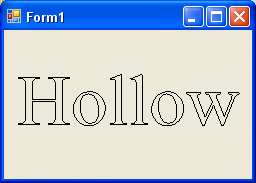 public float PointsToPageUnits(Graphics grfx, Font font)
        {
            float fFontSize;

            if (grfx.PageUnit == GraphicsUnit.Display)
                fFontSize = 100 * font.SizeInPoints / 72;
            else
                fFontSize = grfx.DpiX * font.SizeInPoints / 72;

            return fFontSize;
        }
Метод PointToPageUnit вычисляет размер шрифта в единицах страницы. 
Метод предполагает, что для объекта Graphics, передаваемого в качестве аргумента, указываются единицы измерения страницы по умолчанию. 
Для принтеров единицами измерения страницы по умолчанию являются GraphicsUnit Display, а для мониторов — GraphicsUnitPixel.
Перед вызовом метода AddString программа вычисляет размер шрифта (он хранится в переменной iFontSize.
 Программа также вычисляет аргумент PointF метода AddString, который располагает строку в центре клиентской области при выводе контура.
Программа вычисляет место для размещения текста перед добавлением текста в контур, потому что метод DrawPath не имеет аргумента, показывающего, где нарисован контур. При вызове DrawPath все координаты в контуре интерпретируются как глобальные. 
Аргумент PointF метода AddString указывает на координаты верхнего левого угла текстовой строки. Все координаты знаков текста вычисляются относительно этой точки, и именно эти координаты хранятся в контуре. Программа вычисляет эту точку; используя MeasureString с начальным объектом Font, как если бы она собиралась выводить текст с помощью DrawString.
Заполнение клиентской области
GraphicsPath path = new GraphicsPath();
path.AddString(strText, font.FontFamily, (int)font.Style, 100, new Point(0,0), new StringFormat());
RectangleF rectfBounds = path.GetBounds();
PointF[] aptfDest={new PointF(0,0), new PointF(cx,0), new PointF(0,cy)};
grfx.Transform = new Matrix(rectfBounds,
 aptfDest);
grfx.FillPath(new SolidBrush(Color.Black),
 path);
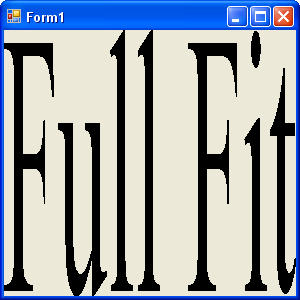 Нелинейные преобразования
Матричное преобразование широко используется в графической системе Windows Forms.
Его можно применить  к объекту Graphics, к контуру, к кистям и перьям. Но матричное преобразование — это всегда линейное преобразование. Параллельные линии всегда преобразуются в другие параллельные линии.
Класс GraphicsPath имеет одно нелинейное преобразование, доступное через метод Warp. Следующая программа сохраняет некоторый текст в контуре и затем использует Warp для сжатия верхней части контура.
GraphicsPath path = new GraphicsPath();
// Добавляем текст в контур.
path.AddString(strText, font.FontFamily, (int)font.Style, 100, new PointF(0,0), new StringFormat());
// Преобразовываем контур
RectangleF rectfBounds = path.GetBounds();
PointF[] aptfDest = { new PointF(cx / 3, 0), new PointF(2 * cx / 3, 0), new PointF(0, cy), new PointF(cx, cy) };
path.Warp(aptfDest, rectfBounds, new Matrix(), (WarpMode)0);
// Заполняем контур,
grfx.FillPath(new SolidBrush(Color.Black), path);
Результат
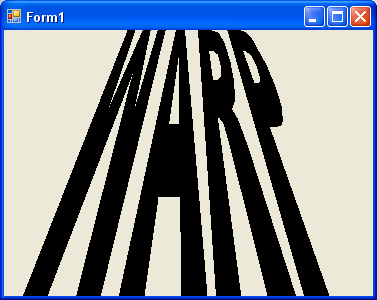 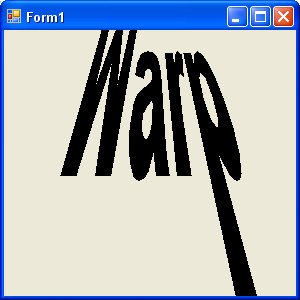 Конструктор Matrix вычислял преобразование, сопоставляющее трем углам прямоугольника 3 точки в массиве.
 Метод Warp работает аналогично, но он сопоставляет 4 углам прямоугольника 4 точки массива.
Хотя метод Warp — единственное нелинейное преобразование, непосредственно доступное программистам в Windows Forms, графические контуры позволяют совершать любые нелинейные преобразования, которые вы можете придумать и описать математически.
 Вот как это сделать:
• получить массив координат в контуре, используя свойство PathPoints:
• изменить эти координаты, используя необходимые формулы преобразования;
• создать новый контур на основе измененных координат.
Конечно, самое трудное — это придумать формулы преобразования.

Следующая программа выводит строку текста, расширяющуюся в средней части.
GraphicsPath path = new GraphicsPath();
// Добавляем текст в контур.
float fFontSize = PointsToPageUnits(grfx, font);
path.AddString(strText, font.FontFamily, (int)font.Style, fFontSize, new PointF(0,0), new StringFormat());
// Сдвигаем начальную точку в центр контура.
RectangleF rectf = path.GetBounds();
path.Transform(new Matrix(1, 0, 0, 1, -(rectf.Left + rectf.Right) / 2, -(rectf.Top + rectf.Bottom) / 2));
rectf = path.GetBounds();
// Изменяем контур,
PointF[] aptf = path.PathPoints;

for (int i = 0; i < aptf.Length; i++)
    aptf[i].Y *= 2 * (rectf.Width - Math.Abs(aptf[i].X)) / rectf.Width;
path = new GraphicsPath(aptf, path.PathTypes);

// Заполняем контур.
grfx.TranslateTransform(cx / 2, cy / 2);
grfx.FillPath(new SolidBrush(Color.Black), path);
Результат
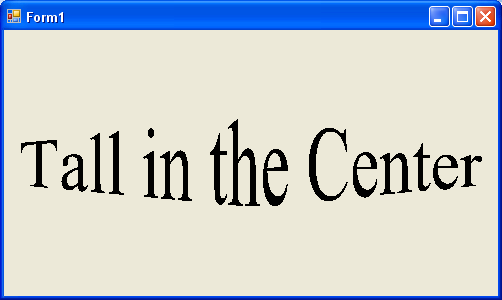 Одна из полезных методик в подобных программах состоит в подготовке контура к нелинейному преобразованию путем предварительного линейного преобразования.
 Получив границы контура (хранимые в переменной rectf), программа сдвигает начальную точку к центру контура:
path.Transform(new Matrix(1, 0,0 , 1,
-(rectf.Left + rectf.Right) / 2,
-(rectf.Top + rectf.Bottom) / 2));
Затем она вновь вызывает метод GetBounds, чтобы сохранить новые границы в rectf.
Чтобы начать нелинейное преобразование, программа получает массив структур PointF, определяемых контуром:
PointF[] aptf = path.PathPoints;
Далее программа изменяет эти значения, увеличивая координату У в зависимости от того, насколько близко точка находится к центру:
for (int i = 0; i < aptf.Length; i++) …
Затем она создает новый контур:
path = new GraphicsPath(aptf,  path.PathTypes);
GraphicsPath path = new GraphicsPath();
// Добавляем текст в контур.
float fFontSize = PointsToPageUnits(grfx, font);
path.AddString(strText, font.FontFamily, (int)font.Style, fFontSize, new PointF(0,0), new StringFormat());
// Сдвигаем начальную точку к явному краю базовой линии,
// увеличивая у,
RectangleF rectf = path.GetBounds();
path.Transform(new Matrix(1, 0, 0, -1, -rectf.Left, GetAscent(grfx, font)));
// Масштабируем так, чтобы ширина равнялась 2*РI.
float fScale = 2 * (float) Math.PI / rectf.Width;
path.Transform(new Matrix(fScale, 0, 0, fScale, 0, 0));
// Изменяем контур.
PointF[] aptf = path.PathPoints;

float fRadius=100;
for (int i = 0; i < aptf.Length; i++)
    aptf[i]= new PointF(
    fRadius * (1 + aptf[i].Y) * (float) Math.Cos(aptf[i].X),
    fRadius * (1 + aptf[i].Y) * (float) Math.Sin(aptf[i].X));
path = new GraphicsPath(aptf, path.PathTypes);
// Заполняем контур.
grfx.TranslateTransform(cx / 2, cy / 2);
grfx.FillPath(new SolidBrush(Color.Black), 
path);
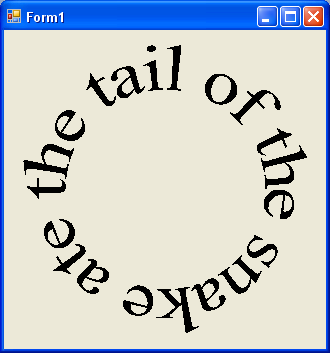